Права и обязанности воспитанников и  их  родителей  (законных  представителей), педагогических работников в дошкольном учреждении
Воспитатель: Лузина Н.В.
Федеральный закон №273«Об образовании в Российской  Федерации»
Принят Государственной Думой  21 декабря 2012года
Одобрен Советом Федерации 26декабря 2012года
Утвержден Президентом РФ  29декабря 2012года

Вступает в силу с 1сентября 2013 года.
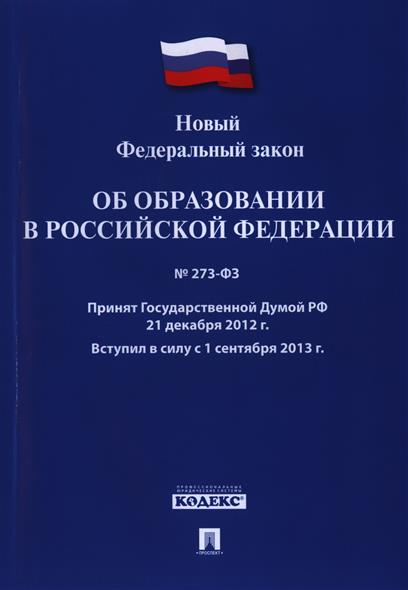 Права и обязанности в дошкольном учреждении
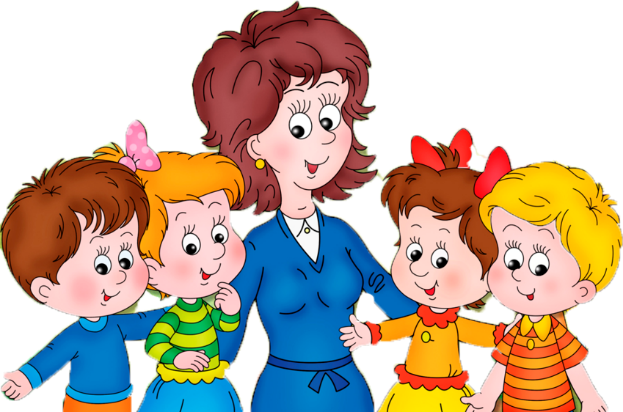 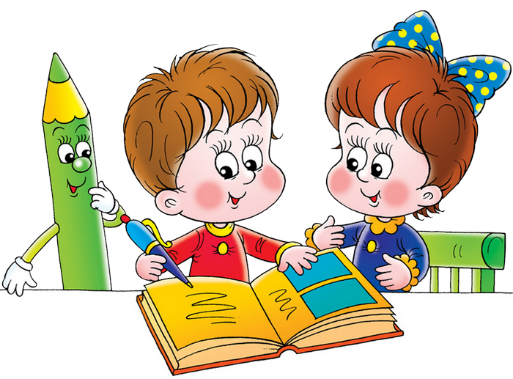 Обучающиеся  и  их  родители  (законные  представители)
ОБУЧАЮЩИЕСЯ

ВОСПИТАННИКИ – лица, осваивающие образовательную программу  дошкольного  образования.
Основные права обучающихся
Прав ребенка в нашей стране действуют некоторые нормативно-правовые акты: «Семейный кодекс» РФ, Закон «Об образовании»
Право на образование и развитие физических
       и творческих способностей ребенка


 2. Право на игру
3. Право на жизнь и здоровье


4. Право на защиту от всех форм жестокого обращения


5. Право на защиту интересов и нужд ребенка



6. Право на полноценное питание
Охрана  здоровья обучающихся
Охрана здоровья обучающихся включает в себя:
1) оказание первичной медико-санитарной помощи в порядке, установленном законодательством в сфере охраны здоровья;
2) организацию питания обучающихся;
3) определение оптимальной учебной, внеучебной нагрузки, режима учебных занятий и продолжительности каникул;
4) пропаганду и обучение навыкам здорового образа жизни, требованиям охраны труда;
5) организацию и создание условий для профилактики заболеваний и оздоровления обучающихся, для занятия ими физической культурой и спортом;
6) прохождение обучающимися в соответствии с законодательством Российской Федерации периодических медицинских осмотров и диспансеризации;
Обязанности обучающихся (ст.43)
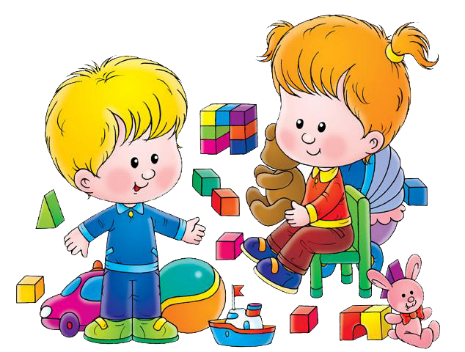 3) заботиться о сохранении и об укреплении своего здоровья, стремиться к нравственному, духовному и физическому развитию и самосовершенствованию;
4) уважать честь и достоинство других обучающихся и работников организации, осуществляющей образовательную деятельность, не создавать препятствий для получения образования другими обучающимися;
5) бережно относиться к имуществу организации, осуществляющей образовательную деятельность.
Права  родителей (законных представителей) несовершеннолетних обучающихся (ст.44)
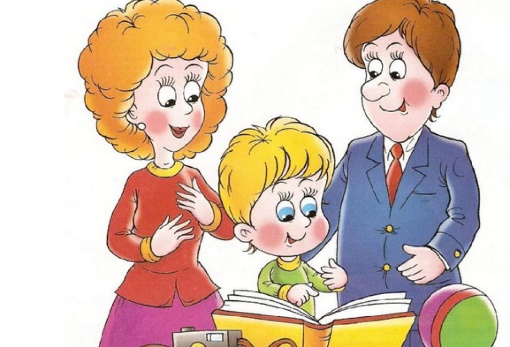 Родители (законные представители) несовершеннолетних обучающихся имеют право:

1) выбирать до завершения получения ребенком основного общего образования с учетом мнения ребенка, а также с учетом рекомендаций психолого-медико-педагогической комиссии (при их наличии) формы получения образования и формы обучения, организации, осуществляющие образовательную деятельность, язык, языки образования, факультативные и элективные учебные предметы, курсы, дисциплины (модули) из перечня, предлагаемого организацией, осуществляющей образовательную деятельность;

2) дать ребенку дошкольное, начальное общее, основное общее, среднее общее образование в семье. Ребенок, получающий образование в семье, по решению его родителей (законных представителей) с учетом его мнения на любом этапе обучения вправе продолжить образование в образовательной организации;
Права  родителей (законных представителей) несовершеннолетних обучающихся (ст.44)
3) знакомиться с уставом организации, осуществляющей образовательную деятельность, лицензией на осуществление образовательной деятельности, со свидетельством о государственной аккредитации, с учебно-программной документацией и другими документами, регламентирующими организацию и осуществление образовательной деятельности;

4) знакомиться с содержанием образования, используемыми методами обучения и воспитания, образовательными технологиями, а также с оценками успеваемости своих детей;

5) защищать права и законные интересы обучающихся;

6) получать информацию о всех видах планируемых обследований (психологических, психолого-педагогических) обучающихся, давать согласие на проведение таких обследований или участие в таких обследованиях, отказаться от их проведения или участия в них, получать информацию о результатах проведенных обследований обучающихся;
Права родителей (законных представителей) несовершеннолетних обучающихся (ст.44)
7) принимать участие в управлении организацией, осуществляющей образовательную деятельность, в форме, определяемой уставом этой организации;

8) присутствовать при обследовании детей психолого-медико-педагогической комиссией, обсуждении результатов обследования и рекомендаций, полученных по результатам обследования, высказывать свое мнение относительно предлагаемых условий для организации обучения и воспитания детей.
Обязанности  родителей (законных представителей) несовершеннолетних обучающихся (ст.44)
Родители (законные представители) несовершеннолетних обучающихся обязаны:

1) обеспечить получение детьми общего образования;

2) соблюдать правила внутреннего распорядка организации, осуществляющей образовательную деятельность, правила проживания обучающихся в интернатах, требования локальных нормативных актов, которые устанавливают режим занятий обучающихся, порядок регламентации образовательных отношений между образовательной организацией и обучающимися и (или) их родителями (законными представителями) и оформления возникновения, приостановления и прекращения этих отношений;

3) уважать честь и достоинство обучающихся и работников организации, осуществляющей образовательную деятельность.
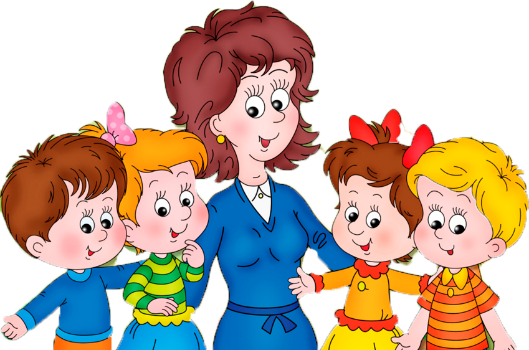 Обязанности  педагогических работников (ст.48)
Педагогические работники обязаны:
1) осуществлять свою деятельность на высоком профессиональном уровне, обеспечивать в полном объеме реализацию преподаваемых учебных предмета, курса, дисциплины (модуля) в соответствии с утвержденной рабочей программой;
2) соблюдать правовые, нравственные и этические нормы, следовать требованиям профессиональной этики;
3) уважать честь и достоинство обучающихся и других участников образовательных отношений;
4) развивать у обучающихся познавательную активность, самостоятельность, инициативу, творческие способности, формировать гражданскую позицию, способность к труду и жизни в условиях современного мира, формировать у обучающихся культуру здорового и безопасного образа жизни;
5) применять педагогически обоснованные и обеспечивающие высокое качество образования формы, методы обучения и воспитания;
Обязанности  педагогических работников (ст.48)
6) учитывать особенности психофизического развития обучающихся и состояние их здоровья, соблюдать специальные условия, необходимые для получения образования лицами с ограниченными возможностями здоровья, взаимодействовать при необходимости с медицинскими организациями;
7) систематически повышать свой профессиональный уровень;
8) проходить аттестацию на соответствие занимаемой должности в порядке, установленном законодательством об образовании;
9) проходить в соответствии с трудовым законодательством предварительные при поступлении на работу и периодические медицинские осмотры, а также внеочередные медицинские осмотры по направлению работодателя;
10) проходить в установленном законодательством Российской Федерации порядке обучение и проверку знаний и навыков в области охраны труда;
11) соблюдать устав образовательной организации, положение о специализированном структурном образовательном подразделении организации, осуществляющей обучение, правила внутреннего трудового распорядка.
Источник:
Федеральный закон от 29 декабря 2012 г. N 273-ФЗ "Об образовании в Российской Федерации" (с изменениями и дополнениями)http://base.garant.ru/70291362/Семейный Кодекс Российской Федерации http://www.semkod.ru/
СПАСИБО ЗА ВНИМАНИЕ!